KAPSUŁKA MIĘKKA
Jak powstaje?
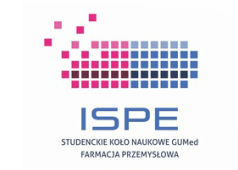 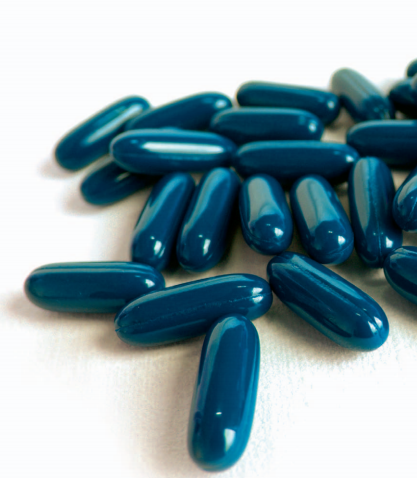 KAROLINA DZIEKANOWSKA
Źródło: ,,Świat Przemysłu Farmaceutycznego” 1/2016 – przewodnik technologia
            ,,Świat Przemysłu Farmaceutycznego” 2/2016 – przewodnik technologia
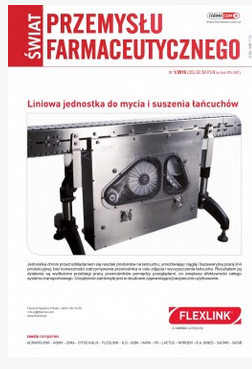 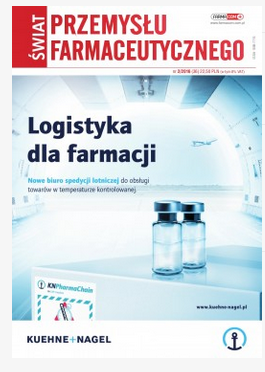 KAPSUŁKI ŻELATYNOWE MIĘKKIE -ZALETY:
Dozowanie płynnych leków
Precyzyjność i jednakowość dozy
Szybki czas rozpadu
Dobra przyswajalność
Łatwe formowanie
Oszczędność pieniędzy
Popularność wśród konsumentów:
Łatwiejsze połykanie
Przyjemniejszy smak
Bardziej atrakcyjne niż większość tabletek
Bardziej przekonujące i bardziej pożądane niż podobne produkty tabletkowane
Teoria technologii kapsułek miękkich- metoda matrycowa-matryca obrotowa
ŁATWE DOZOWANIE CIEKŁYCH POSTACI LEKU
PRECYZYJNOŚĆ I JEDNAKOWOŚĆ DOZY
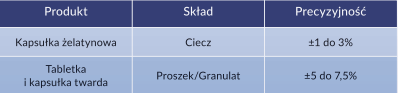 KAPSUŁKA MIĘKKA A TABLETKA
KAPSUŁKA MIĘKKA A TABLETKA
PRZYGOTOWANIE MASY ŻELATYNOWEJ
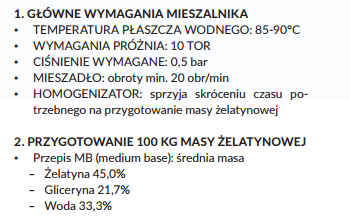 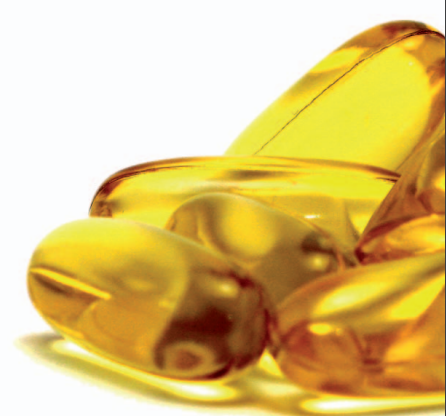 PRODUKCJA
PAS ŻELATYNOWY PRZECHODZI PRZEZ SEGMENT DOZUJĄCY
OTRZYMUJE WYPEŁNIENIE I DEFORMUJE SIĘ W TAKI SPOSÓB ABY WYPEŁNIĆ W CAŁOŚCI OTWORY MATRYCY
KRAWĘDZIE KAPSUŁKI SĄ ZAMYKANE, ZESPALANE RÓWNOMIERNIE PRZEZ NACISK WYWIERANY PRZEZ ROLKI
KAPSUŁKI SĄ WYCINANE, GDY PRZECHODZĄ PRZEZ SKRAJNĄ CZĘŚĆ OTWORU MIĘDZYROLKOWEGO
KAPSUŁKI SPADAJĄ NA TAŚMOCIĄGI
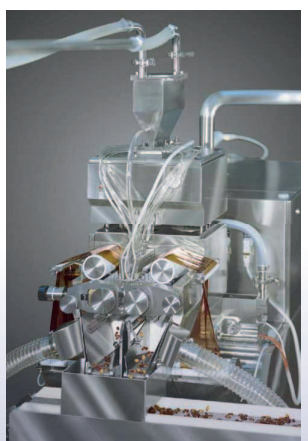 PROCES SUSZENIA
FAZA PIERWSZA – W BĘBNACH SUSZĄCYCH
SZYBKIE USUNIĘCIE WODY( oraz nadmiar parafiny)


CZYNNIKI OGRANICZAJĄCE:
Graniczna warstwa wilgotnego powietrza otaczającego kapsułkę, której grubość może być zredukowana przez				 zwiększenie wentylacji suchego powietrza na			 zewnątrz kapsułki
Szybkość z jaką woda dyfunduje przez			
    żelatynę kapsułki na zewnątrz.
  (zależna od temp, ilości plastyfikatora 
  w kapsułce, typu wypełnienia)
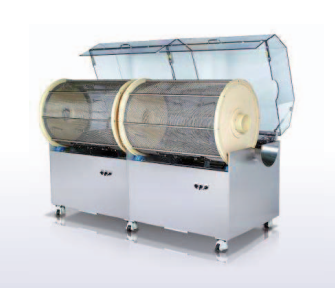 PROCES SUSZENIA
DRUGA FAZA – NA TACACH W TUNELU SUSZĄCYM
WILGOTONOŚĆ POWIETRZA PONIŻEJ 20 %
TEMPERATURA 22-24 STOPNI
2-3 DNI 
REDUKCJA WILGOTNOŚCI 3-8 %
SZYBKOŚĆ SUSZENIA DOSTOSOWANA DO NAJWOLNIEJ ODDAJĄCEGO WODĘ SKŁADNIKA
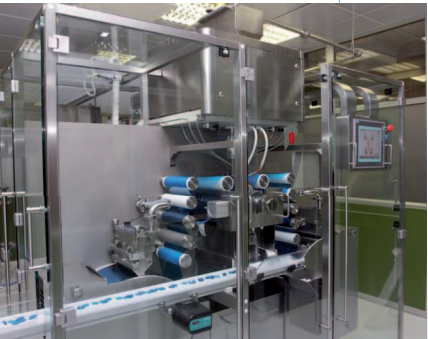 POLEROWANIE LUB CZYSZCZENIE
Bębnowa maszyna polerująca 
Automatyczny cykl
Czyste bawełniane tkaniny/ ściereczki( niepylące! )
Przed procesem nadrukowania lub powlekania kapsułek


Rozpuszczalniki:
Odkażający
Węglowodorowy o niskiej temp. wrzenia
POWLEKANIE KAPSUŁEK
DOSTARCZENIE ZAWARTOŚCI KAPSUŁKI DO INNEGO MIEJSCA NIŻ DO ŻOŁĄDKA DLA:
Stabilności
Przyswajalności
Uniknięcia podrażnienia
MASKOWANIE ZAPACHU
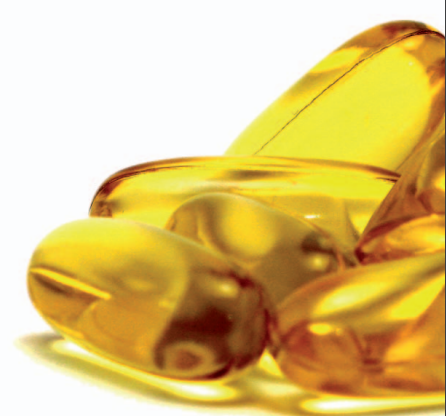 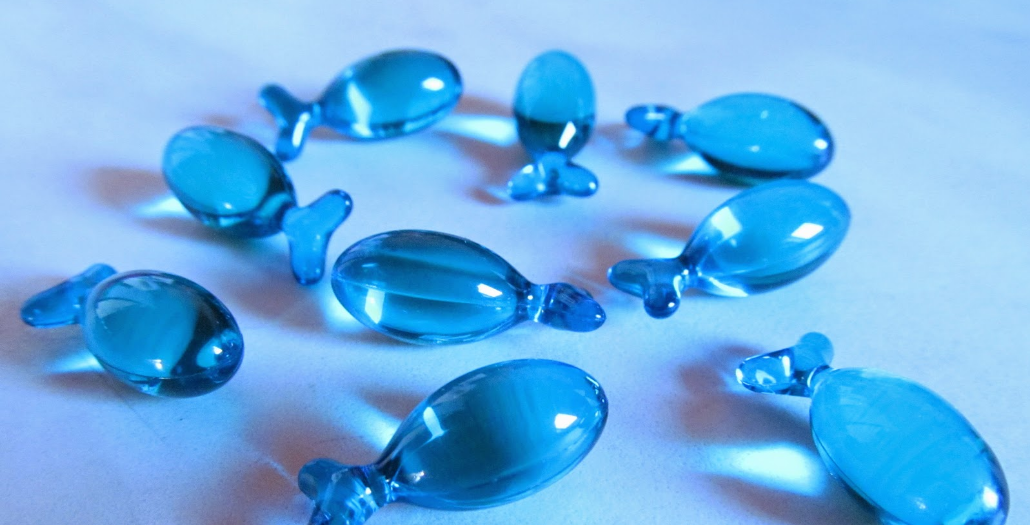 DZIĘKUJĘ !!!